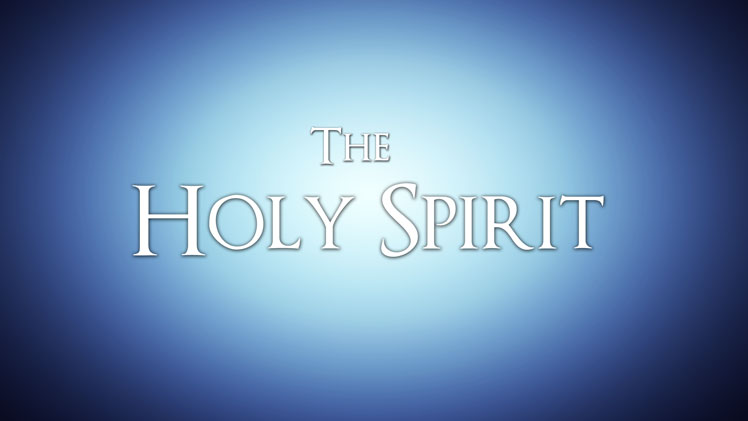 The Gift of the Holy Spirit
“Then Peter said to them, ‘Repent, and let every one of you be baptized in the name of Jesus Christ for the remission of sins; and you shall receive the gift of the Holy Spirit.’”

Acts 2:38
What is the Gift of the Holy Spirit?
A literal indwelling of the Holy Spirit? 
A spiritual indwelling of the Holy Spirit through His word?
The possession of miraculous gifts? 
The forgiveness of sins and the hope of eternal life?
What is the Gift of the Holy Spirit?
A literal indwelling of the Holy Spirit? 
A spiritual indwelling of the Holy Spirit through His word?
The possession of miraculous gifts? 
The forgiveness of sins and the hope of eternal life?
Is the gift the Spirit Himself or something that He gives us?
Cannot Be the Miraculous Gifts of the Holy Spirit
1 Corinthians 12:8-11
These gifts were given through the laying on of the hands of an apostle. 
Acts 8:14-19; 19:5-6; Romans 1:11
These gifts served an important but temporary role (1 Cor. 13:8-11). 
The ability to receive these gifts ended when the last apostle died.
Acts 2 - the context of the promise
Acts 2 - the context of the promise
Acts 2:1-13
Holy Spirit fell on the apostles. The Jews assembled and heard them speaking in tongues. 
Some asked, “Whatever could this mean?”
Others accused the apostles of being drunk.
Acts 2 - the context of the promise
Acts 2:14-21
Peter answered the accusation of drunkenness, then told them they were witnessing the fulfillment of the promise made through the prophet Joel. 

“It shall come to pass that whoever calls on the name of the Lord shall be saved” (v. 21).
Acts 2 - the context of the promise
Acts 2:22-32
Peter preached Jesus to them. 
These Jews had delivered Him to be crucified. 
God raised Him up, which had been foretold in the Scriptures and witnessed by the apostles.
Acts 2 - the context of the promise
Acts 2:33-36
Peter now answers their question, “Whatever could this mean?” (v. 12)
They were witnessing the outpouring of the Holy Spirit on the apostles, which was proof that Jesus had been exalted to the right hand of God as both Lord and Christ. 
This Jesus is the man they have crucified.
Acts 2 - the context of the promise
Acts 2:37

“Now when they heard this, they were cut to the heart, and said to Peter and the rest of the apostles, ‘Men and brethren, what shall we do?’”
Acts 2 - the context of the promise
Acts 2:38-39

“Then Peter said to them, ‘Repent, and let every one of you be baptized in the name of Jesus Christ for the remission of sins; and you shall receive the gift of the Holy Spirit. For the promise is to you and to your children, and to all who are afar off, as many as the Lord our God will call.’”
Acts 2:38 and Acts 3:19
Acts 2:38
Acts 3:19
Acts 2:38 and Acts 3:19
Acts 2:38
Repent
Acts 3:19
Repent therefore
Acts 2:38 and Acts 3:19
Acts 2:38
Repent
and let every one of you be baptized
Acts 3:19
Repent therefore 
and be converted
Acts 2:38 and Acts 3:19
Acts 2:38
Repent
and let every one of you be baptized 
for the remission of sins
Acts 3:19
Repent therefore 
and be converted

that your sins may be blotted out
Acts 2:38 and Acts 3:19
Acts 2:38
Repent
and let every one of you be baptized 
for the remission of sins

and you shall receive the gift of the Holy Spirit
Acts 3:19
Repent therefore 
and be converted

that your sins may be blotted out
so that times of refreshing may come from the presence of the Lord
The “times of refreshing” come when we are saved
We are renewed spiritually (Titus 3:5).
We are born again (John 3:3-5). 
We are made new creatures (2 Cor. 5:17). 
We receive rest from the Lord (Matt. 11:28-30).
The promise of the Holy Spirit
“all flesh” (Acts 2:17)
“whoever calls on the name of the Lord” (v. 21)
“to all who are afar off, as many as the Lord our God will call” (v. 39).  


“In your seed all the nations of the earth shall be blessed” (Gen. 22:18).
The promise of the Holy Spirit
Galatians 3:13-14

Christ has redeemed us from the curse of the law, having become a curse for us (for it is written, “Cursed is everyone who hangs on a tree”), 
that the blessing of Abraham might come upon the Gentiles in Christ Jesus, that we might receive the promise of the Spirit through faith.
The gift of the Holy Spirit is the forgiveness of our sins through the shed blood of Jesus Christ
Have you received the gift of the Holy Spirit? 
Believe, repent, and be baptized in the name of Jesus Christ!